Mediators and advocates: partners or rivals? °Towards the goal of settlement of disputes
Dana Rone, Turiba University (Latvia)
Wednesday, 23 January 2019
1
Competing or cooperating?
Competition between lawyers and mediators about «The Best» status
Mediators trust in omnipotence of negotiations
Lawyers trust in law and court rulings
Think about:
what the client needs?
the best interests of the client
Wednesday, 23 January 2019
2
Has any of both professions – mediators and lawyers – priority?
Who can help the client better?
Which is the best solution of dispute?
Shall we convice the client about the only correct solution?
Wednesday, 23 January 2019
3
Cooperation between both professions – lawyers and mediators – can lead to the optimal solution
Both professions have their strong and weak points
Knowing about possibilities of other profession and in close cooperation between professions optimal resolution of the case can be reached
Wednesday, 23 January 2019
4
In which cases lawyers refer clients for mediation?
When litigation can’t lead to needed solution (for instance, property division between spouses during marriage divorce; inheritance disputes between heirs, etc.)
When there is high risk of loosing valuable relations between disputants
To win more time
To save client’s finances otherwise been spent for litigation
When a dispute is less legal and more about relations
Wednesday, 23 January 2019
5
In which cases mediators refer clients to lawyer?
When immediate court protection is needed (for instance, provisional protection against violence; securing of evidence; securing of the claim, etc.)
A person is not informed about rights / obligations / proceedings
A person wants a lawyer to prepare the final agreement after mediation process
Wednesday, 23 January 2019
6
In which cases lawyers discourage their clients to try mediation?
When lawyer has negative experience related to mediation (for instance, the parties will reach solution for very short period of time and then will return back to disputes, etc.)
When lawyer does not want to lose the client (and income)
When lawyer knows about objective losses inevitable in mediation process (for instance, loss of time, lack of executable document, etc.)
When lawyer wants to see legal result of settlement of the dispute (for instance, legally interesting court case worth to be resolved by judgment of the court and thus enriching volume of case-law)
When lawyer reassess his/her abilities in amicable dispute resolution
Wednesday, 23 January 2019
7
In which cases mediators discourage their clients to consult with lawyer?
When mediator has negative experience related with lawyers (for instance, lawyers will escalate the conflict in adversarial proceedings)
When mediator does not want to lose the client (and income)
When mediator reassess his/her knowledge in legal sciences 
When mediator underestimates legal risks related to the particular dispute
Wednesday, 23 January 2019
8
How lawyer can help the client even during mediation process?
Help the client to pick the most appropriate mediator for the particular case
Help the mediator to prepare short memorandum about historical and legal development of the dispute
Help the client to examine / draft agreement with a mediator
Participate in mediation process in a capacity of supporter / legal adviser (not all mediators agree on this model)
Consult the client about twists and turns in mediation process (about legal aspects, about performance of the mediator, etc.)
Examine / draft final agreement after successful mediation is completed
Wednesday, 23 January 2019
9
EU standing.Mediation development toolkit
The European Commission for the Efficiency of Justice (CEPEJ) elaborated the Mediation development toolkit ensuring implementation of the CEPEJ Guidelines on mediation – CEPEJ(2018)7 (27 June 2018)
Wednesday, 23 January 2019
10
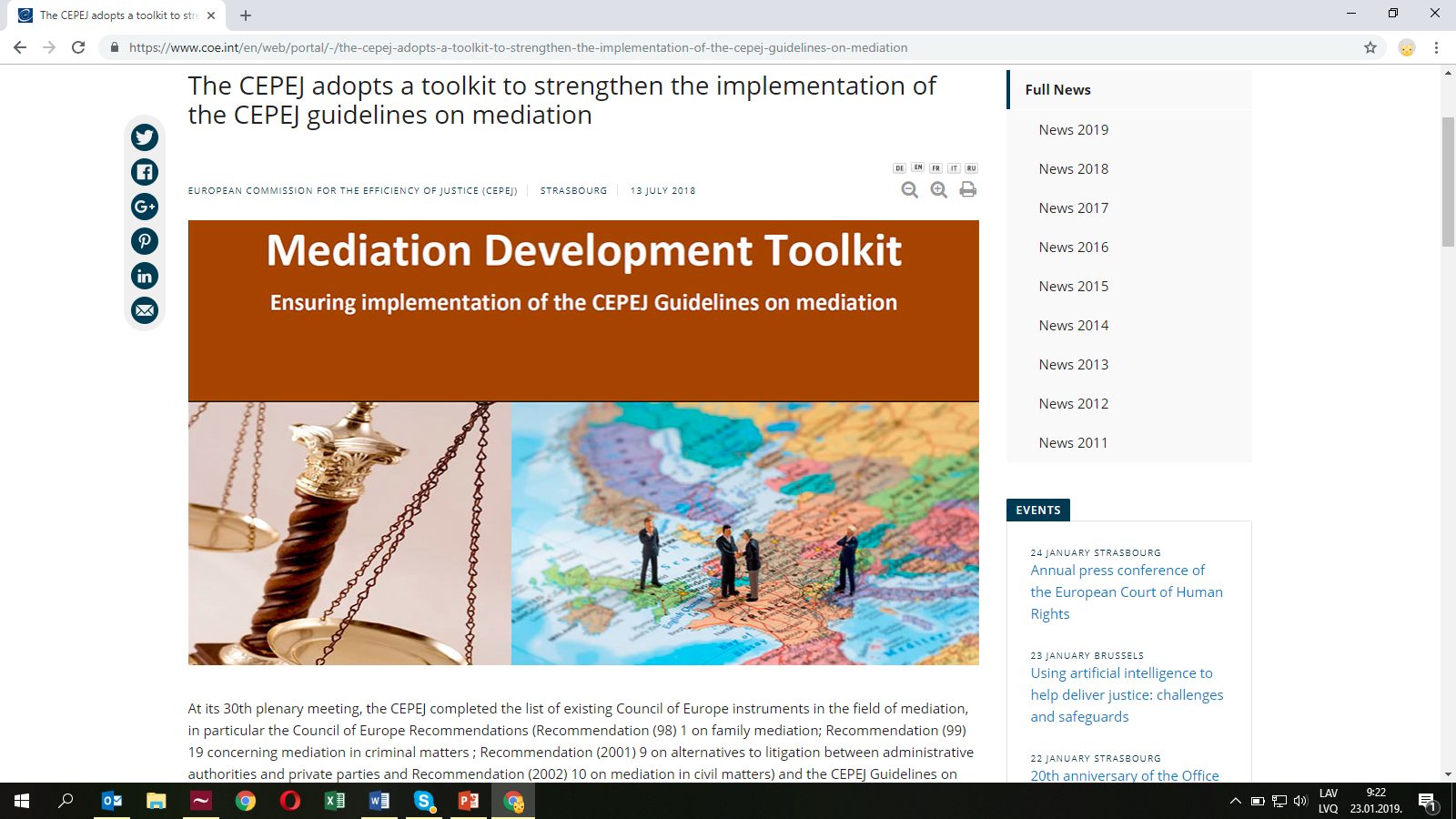 Wednesday, 23 January 2019
11
Need for the toolkit and further steps
The Commission underlines a need to establish a Court Mediation Pilot, which requires strong support from the superior judiciary authorities, as well as a preliminary and full collaboration of the tribunal, the bar and mediation associations, and mediation services is essential
Broad information should be disseminated to the members of the Bar and Mediation organizations with strong recommendation to participate in dispute resolution process in a constructive maner
Wednesday, 23 January 2019
12
Ongoing need for mediators
The Commission has discovered ongoing need to train a sufficient number of justice professional in mediation in order for them to be able to identify cases appropriate for mediation, inform the parties about the main advantages and characteristics of mediation, and finally to encourage the parties to choose mediation.
Mediators are also considered to be justice professionals (in line with lawyers (advocates), court bailiffs and judges)
Wednesday, 23 January 2019
13
Shortcomings in cooperation between justice professionals
Equal shortcomings in all EU Member States: 
lack of mutual and efficient cooperation between practicing mediators and lawyers, 
certain lack of trust between both groups of professions, 
non-existence of continuing practical study courses in cooperation between lawyers and mediators.
Wednesday, 23 January 2019
14
Cooperation between other legal professions
Judges and notaries are better supported by advanced courses on settlement of disputes
High need to merge in the same study unit both judicial related professions of lawyers (advocates) and mediators, and train them in close cooperation in resolution of disputes.
Wednesday, 23 January 2019
15
United we stand, divided we fall
Professional cooperation between lawyers (advocates) and mediators can:
help parties to resolve their cases in the most suitable manner for the particular dispute;
minimize workload in courts;
strenghen professional competences of both justice professions;
gain benefits from both methods of dispute resolution.
Wednesday, 23 January 2019
16
Thank you! 
Questions and comments are welcome
dana.rone@latnet.lv
Wednesday, 23 January 2019
17